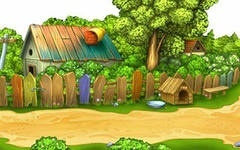 Домашние
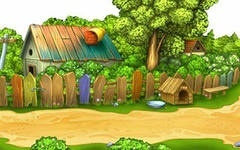 животные
Методическая  разработка  воспитателя  ГБДОУ  д /с  32                                                           Поздняковой  Ларисы  Анатольевны
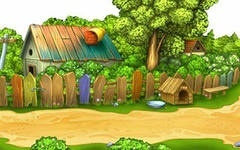 Ребята! Давайте посмотрим,  какие животные  живут в деревне. Для этого            
надо угадать загадки.
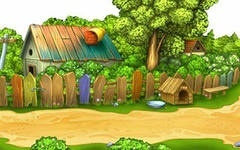 Выгоняли рогаПогулять на луга.И рога вечеркомПрибрели с молочком.
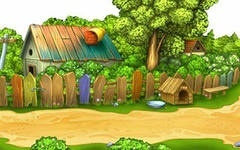 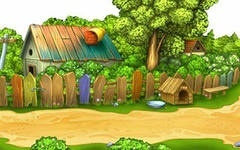 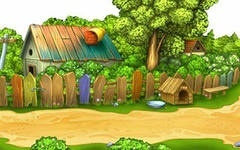 корова
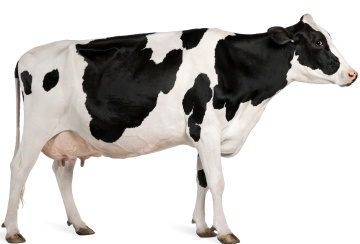 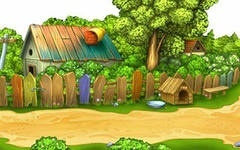 Не земледелец, не кузнец, не плотник, А первый на селе работник.
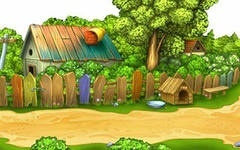 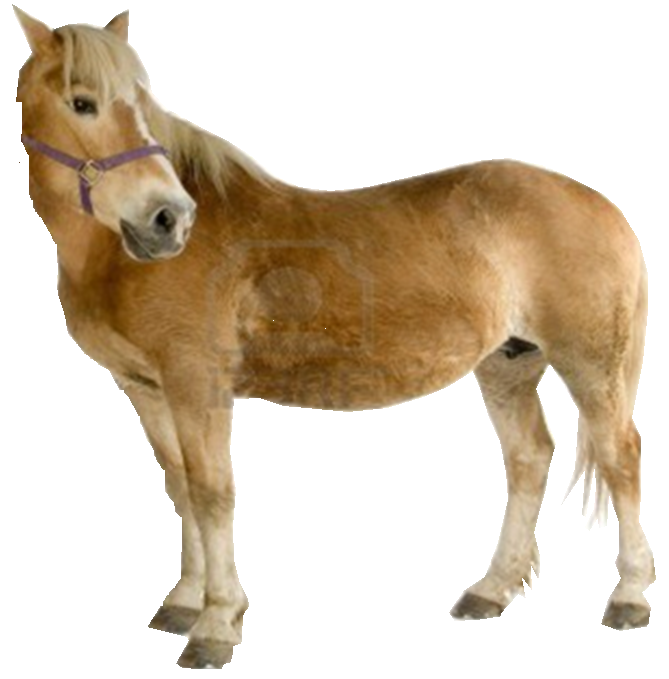 лошадь
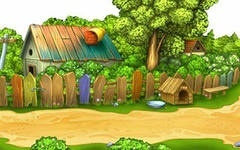 Есть у Савки пятачок, Два блинка и кренделёк. Без шнурков на нём ботинки, А костюмчик из щетинки.
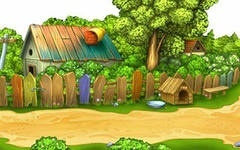 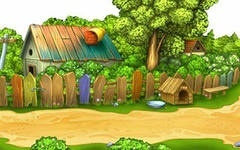 свинья
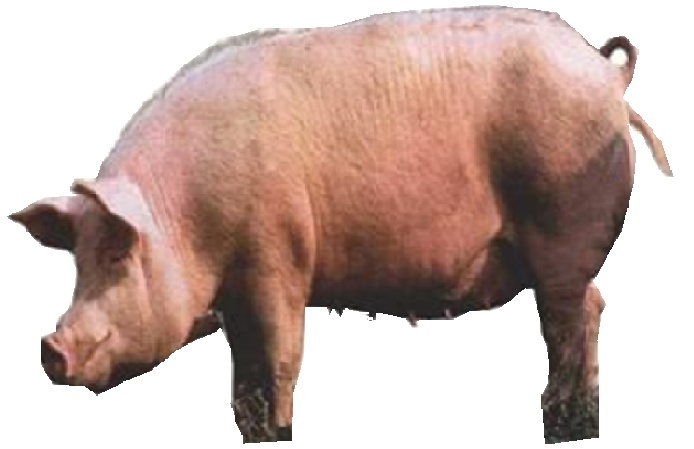 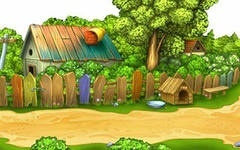 С бородой, а не старик,С рогами, а не бык,Доят, а не корова,Лыко дерет,А лаптей не плетет.
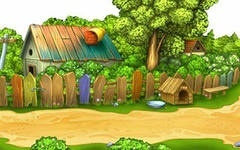 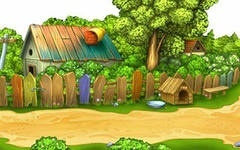 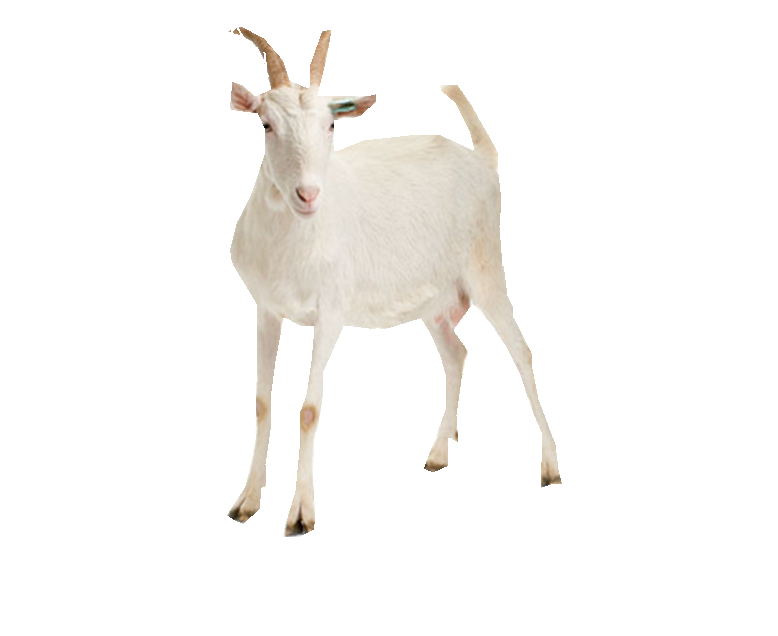 коза
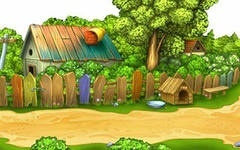 Не прядет,  не ткет,А людей  одевает.
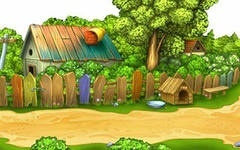 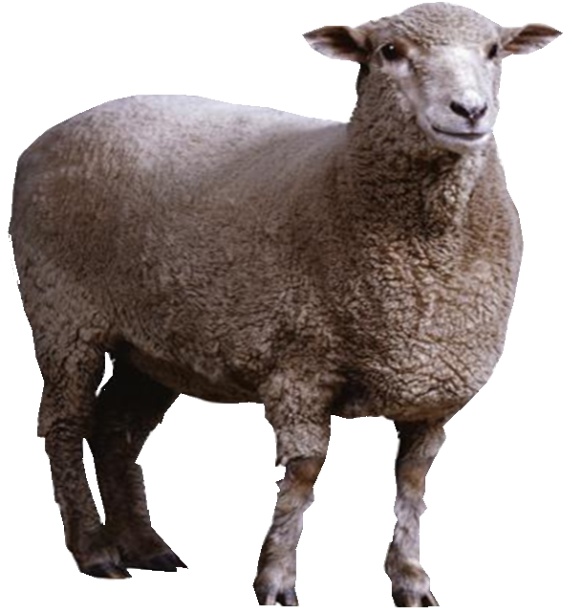 овца
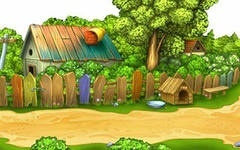 Гладишь – ласкается,Дразнишь – кусается,На цепи сидит,Дом  сторожит.
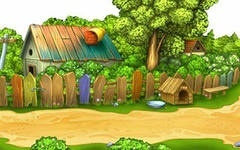 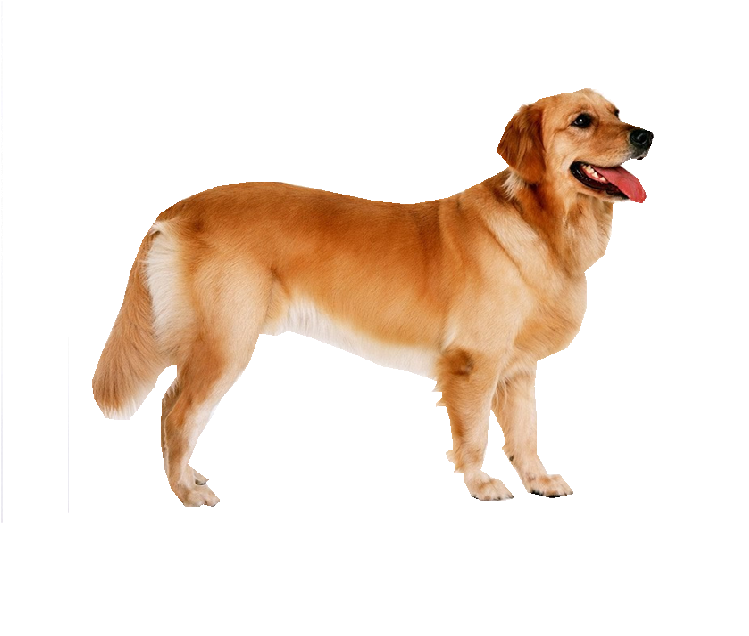 собака
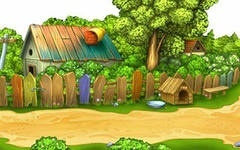 Даже  по  железной  крышеХодит  тихо,  тише  мыши.На  охоту  ночью  выйдетИ  как  днем  все  видит.Часто спит,  а  после  снаУмывается  она.
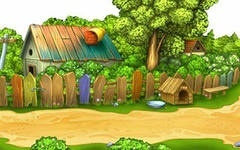 кошка
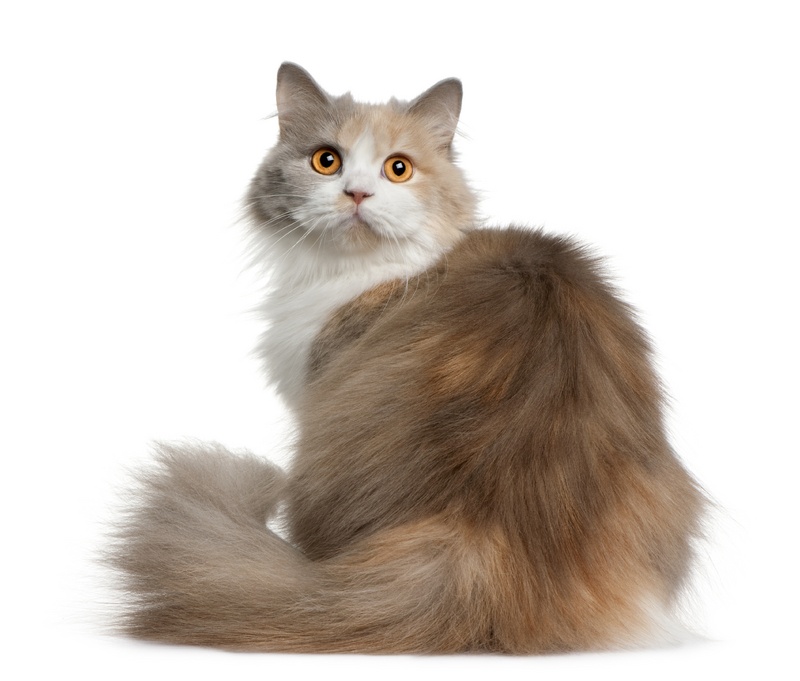 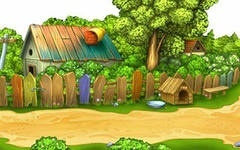 Игра  «Назови детёнышей»
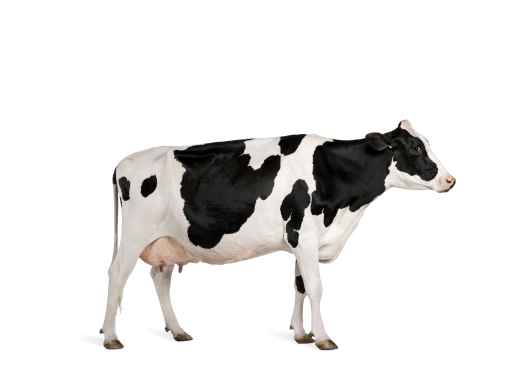 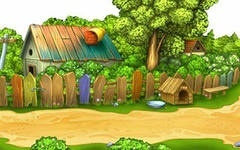 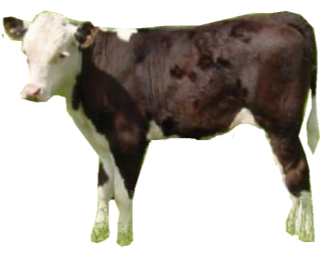 У  коровы  -
теленок
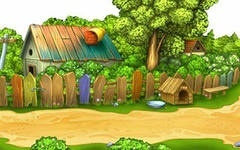 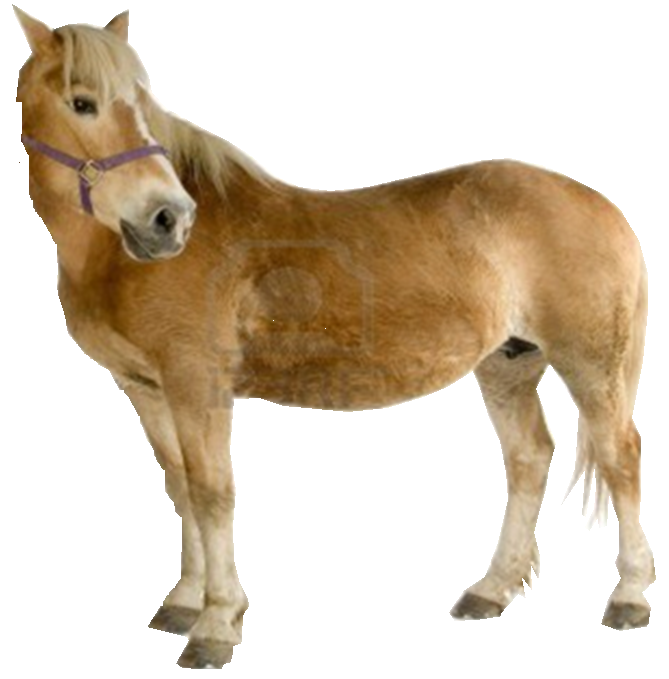 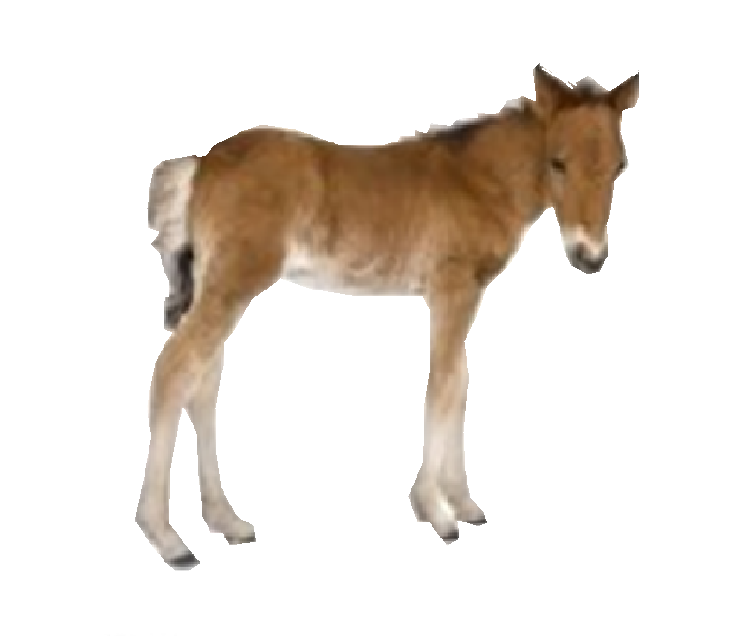 У лошади -
жеребёнок
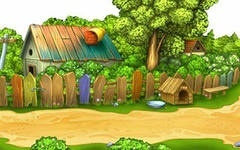 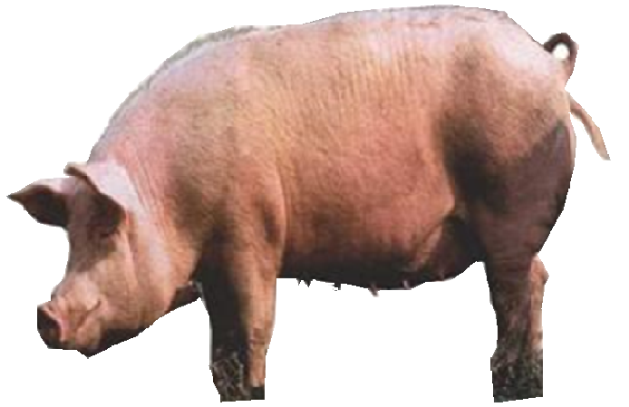 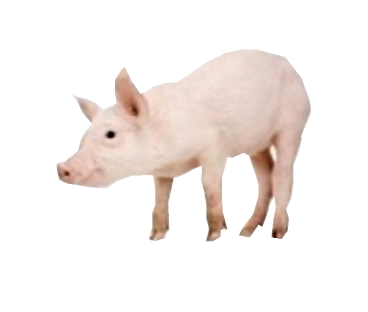 У свиньи -
поросёнок
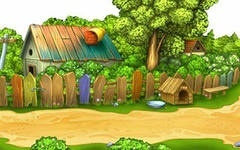 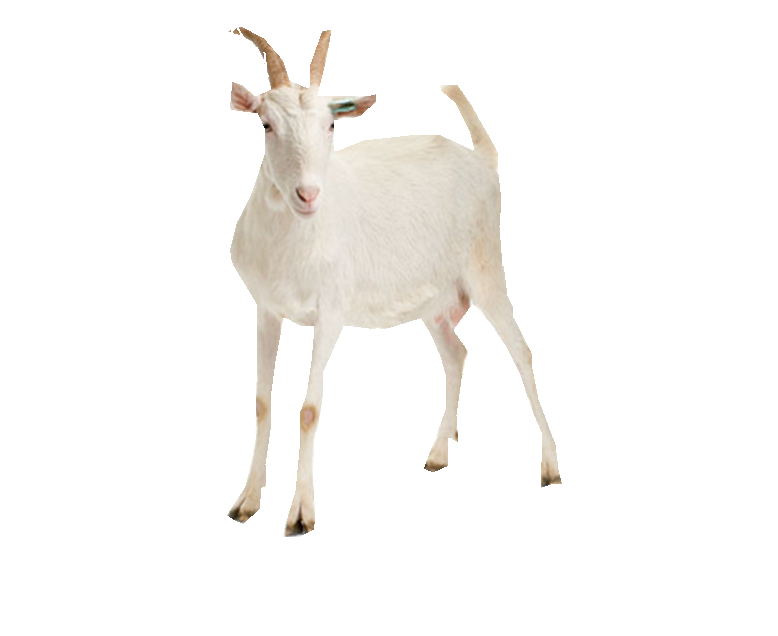 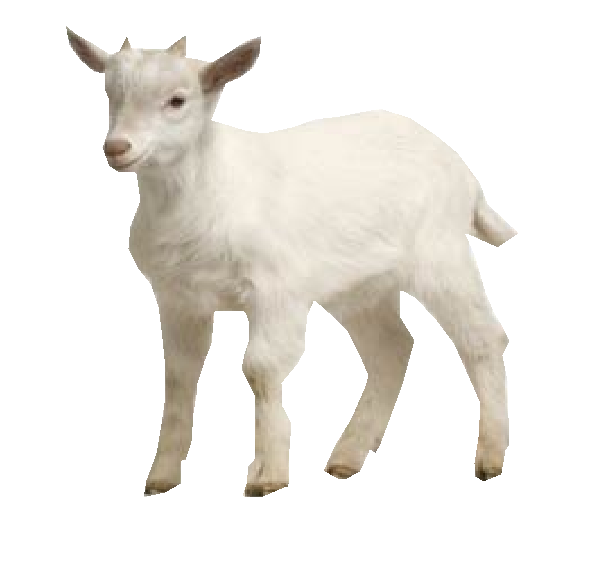 козлёнок
У  козы -
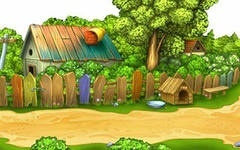 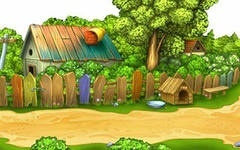 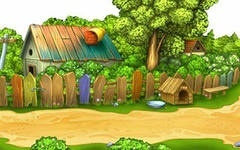 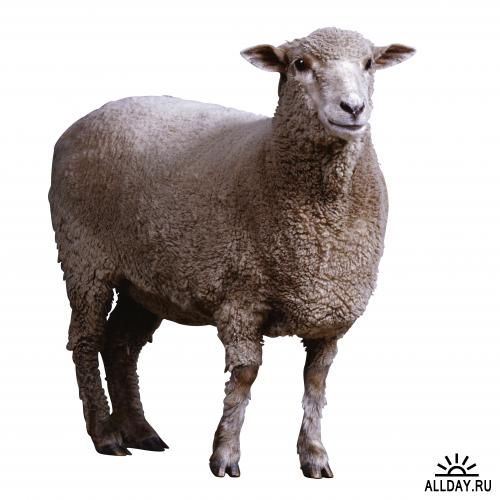 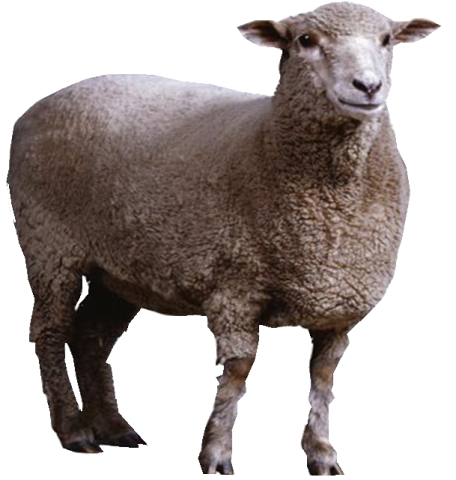 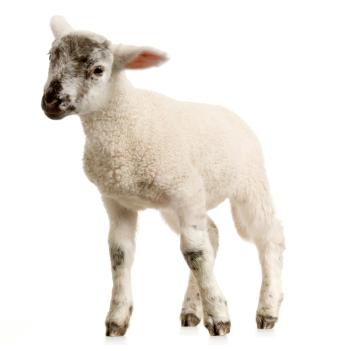 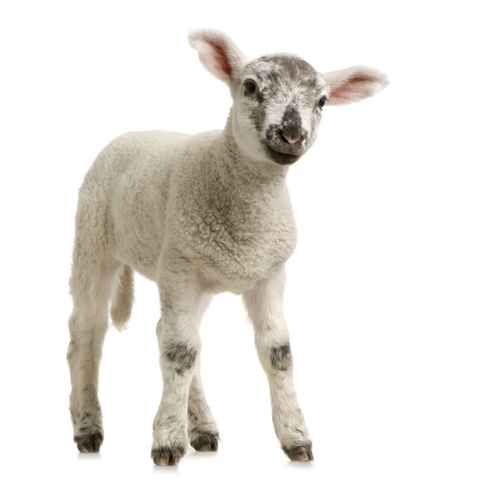 ягнёнок
У овцы -
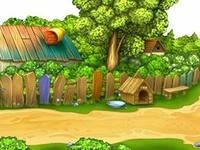 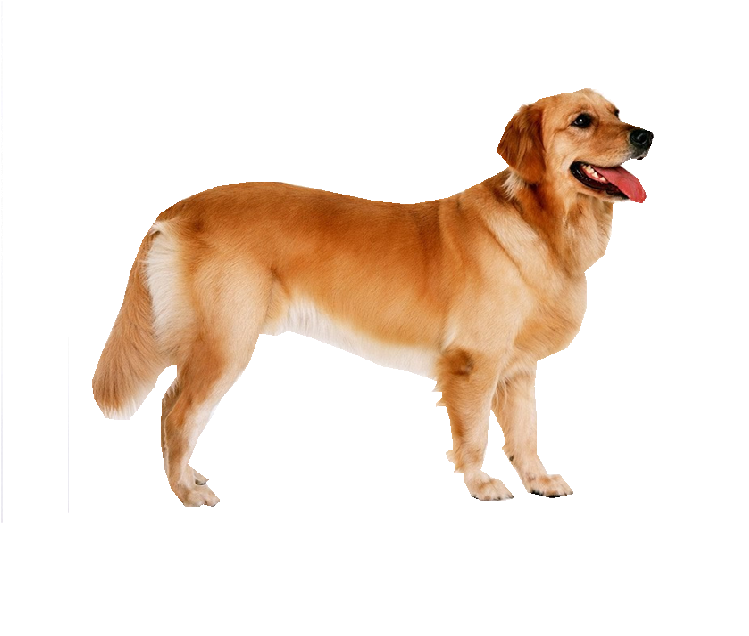 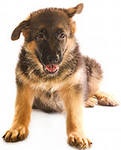 У собаки -
щенок
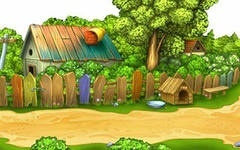 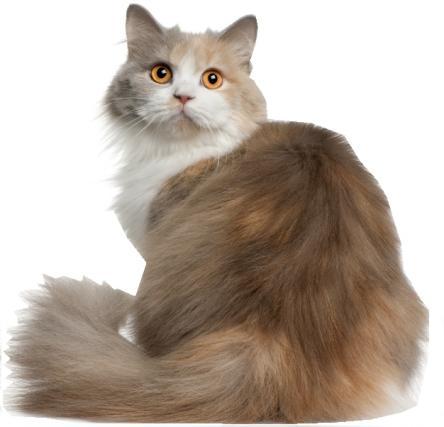 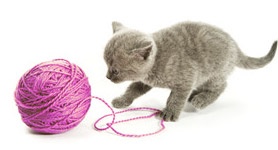 У  кошки -
котёнок
Источники информации:
http://www.pressfoto.ru/categories/animals/domestic/
http://tatya-kurano.ya.ru/replies.xml?item_no=2228
http://riddle-middle.ru/zagadki/domashnie_zhivotnie/
http://900igr.net/Detskie_prezentatsii/biologiya/Domashnie_6.files/kartinki_zhivotnykh_008_JAgnenok.html
http://creativeherald.com/inspiration/best-and-free-twitter-backgrounds/
klipariki.net/ahttp://nimation/?imgID=2037
https://www.pressfoto.ru/categories/animals/wild/canines/